COLLEGE STUDENT
大学生创新创业大赛指导
INNOVATION AND ENTREPRENEURSHIP COMPETITION
主讲人：优页PPT
时间：20XX年X月
创业企业融资能力提升技术
创业企业融资方案策划技术
融资渠道
企业融资的过程
融资方式的选择
05
03
02
01
04
https://www.youyedoc.com/
目录
CONTENTS
Part 1
融资渠道
此处可输入辅助性文字。此处可输入辅助性文字。此处可输入辅助性文字。此处可输入辅助性文字。此处可输入辅助性文字。
1-1 融资成本/代价
总结：
对于创业者来说：
债权融资的成本：债务负担沉重；高额利息
股权融资的成本：股权被稀释，决策效率及控制权都会受到影响。
过高的融资成本对创业企业来说是一个沉重的负担，而且会抵消创业企业的成长效应。因此，创业企业需要寻找一个较低的综合资金成本的融资组合，在投资收益率和资金成本权衡中做出选择。
1-1 融资成本/代价
融资方式：
融资途径：
1-2 天使投资
天使投资:
“天使投资”起源于纽约百老汇的演出，原指富有的个人出资，以帮助一些具有社会意义的文艺演出，后来被运用到经济领域。
        天使投资：是自由投资者对有创意的创业项目或小型初创企业进行的一次性的前期投资，是一种非组织化的创业投资形式。
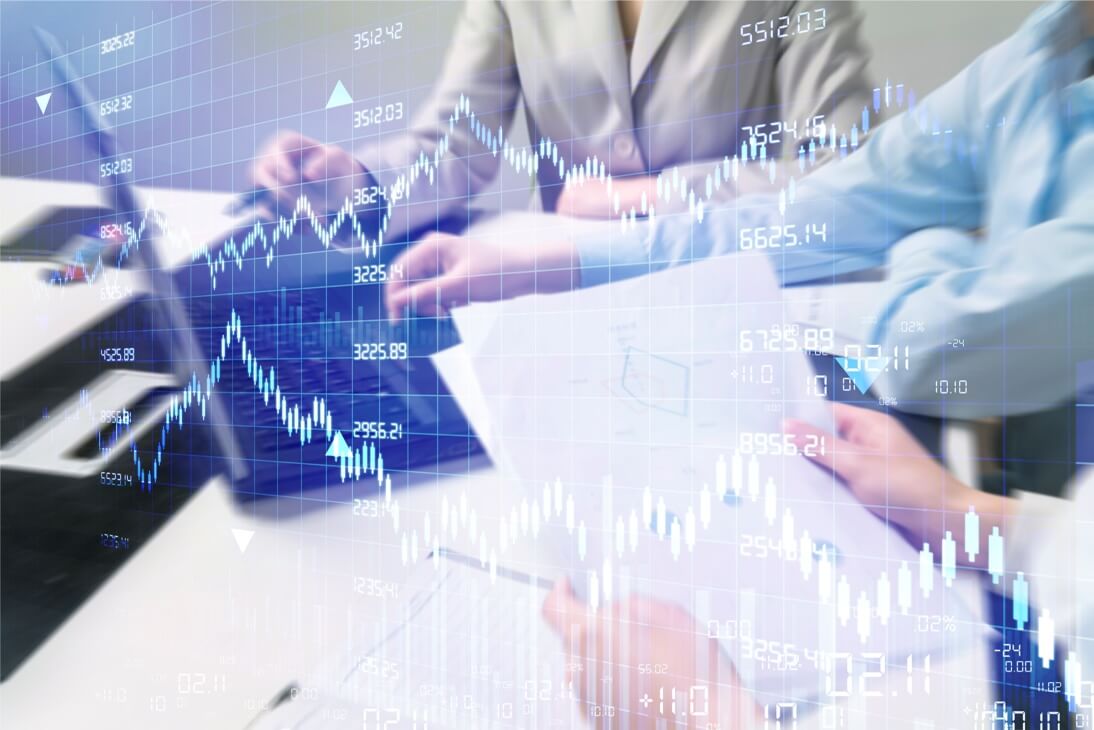 1-2 天使投资
天使投资人的类型
天使投资的特征
不仅提供现金，还提供专业知识和社会资源方面的支持。
投资程序简单，短时期内资金就可到位。
创业成功者；某一行业的专家
1-3 银行贷款
★抵押贷款：
    借款人以其所拥有的财产作抵押，作为担保以获得银行贷款的借款方式。
★抵押贷款的方式：
不动产抵押贷款：土地、房屋
动产抵押贷款：股票、国债、企业债券以及金银珠宝首饰
无形资产抵押贷款：专利权、著作权
1-3 银行贷款
担保
贷款
是指借款方向银行提供符合法定条件的第三方保证人作为还款保证的借款方式。当借款方不能履约还款时，银行有权按照约定要求保证人履行或承担清偿贷款连带责任。
自然人担保贷款

专业担保公司担保贷款
担保
贷款的类型
1-3 银行贷款
担保物
贷款人品质
此处可输入辅助性文字。此处可输入辅助性文字。此处可输入辅助性文字。
此处可输入辅助性文字。此处可输入辅助性文字。此处可输入辅助性文字。
资本状况
偿还能力
此处可输入辅助性文字。此处可输入辅助性文字。此处可输入辅助性文字。
此处可输入辅助性文字。此处可输入辅助性文字。此处可输入辅助性文字。
企业持续经营的前景
经营条件
此处可输入辅助性文字。此处可输入辅助性文字。此处可输入辅助性文字。
此处可输入辅助性文字。此处可输入辅助性文字。此处可输入辅助性文字。
PPT下载 http://www.1ppt.com/xiazai/
Part 2
企业融资的过程
此处可输入辅助性文字。此处可输入辅助性文字。此处可输入辅助性文字。此处可输入辅助性文字。此处可输入辅助性文字。
2-1 种子阶段
种子期主要是指产品处于创意或开发研究阶段，尚无正式的产品，无销售收入，无正式的销售渠道。企业在这一阶段面临技术风险、市场风险和管理风险。其主要任务是确定技术上和商业上的可能性。
1.创办及合伙人的自有资金
2.风险投资
3.个人投资者
4.政府补助
2-2 创建阶段
科技型企业进入创业阶段时已经掌握新产品的样品、样机或较为完善的生产工艺路线和生产方案，但还需要在市场结合的过程中加以完善，为工业化生产和应用做准备。这一阶段的资金主要用于形成生产能力和开拓市场，其目标是尽快实现盈亏平衡，解决生存问题。
风险投资公司
个人投资者
商业信用
2-3 扩张阶段
经受了创业阶段的考验后，科技型企业在生产、销售、服务等方面已具备较好的基础，新产品设计和工艺已经定型，并具备批量生产的能力。但完善的销售渠道和网络还没有建立，企业品牌和形象也需要进一步巩固；同时，由于科技型企业产品更新换代的速度快，企业在提高产品质量、降低成本的同时，开始着手开发第二代产品，以保证企业的可持续发展，一确立企业在行业中的主导地位。
2-4 成熟阶段
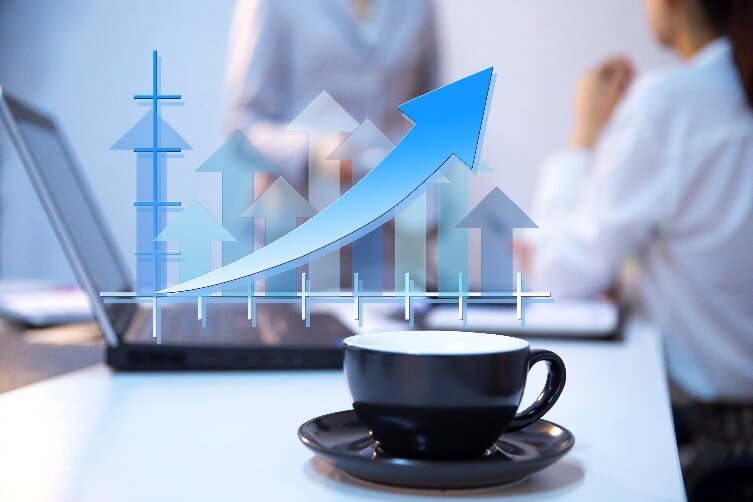 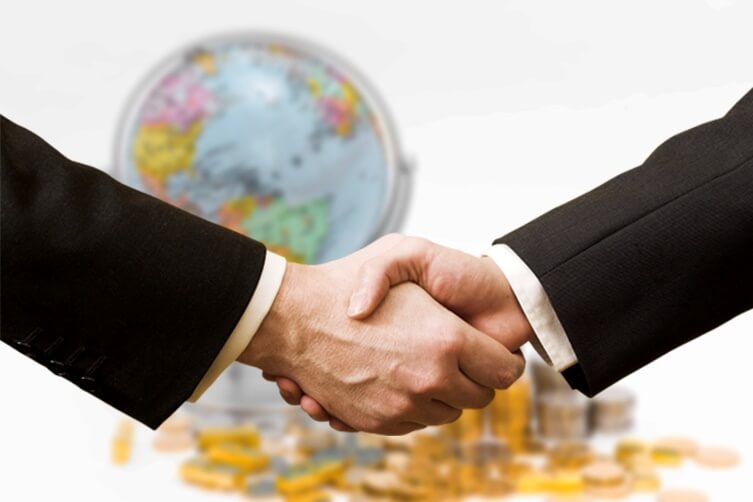 ★企业技术开发成功并且市场需求迅速扩大时进行大规模生产的阶段。此事企业已开始大量盈利，风险最小。但企业为适应市场需求状况，必须进行大批量的生产，购置更多的设备和材料，扩建厂房，招聘员工，因此，资金需求量极大；
★同时还要考虑新项目或推出新产品。在这一阶段的企业可以考虑通过金融机构进行贷款；
★同时可以考虑在国内外资本市场上市融资。
Part 3
融资方式的选择
此处可输入辅助性文字。此处可输入辅助性文字。此处可输入辅助性文字。此处可输入辅助性文字。此处可输入辅助性文字。
3-1 融资方式的选择
创业者融资决策通常会受到以下因素的影响：
创业者对控制权的态度
创业所处阶段
创业企业特征
融资成本
3-2 融资方式的选择
3-2 融资方式的选择
▼企业不同发展阶段融资渠道的比较：
Part 4
创业企业融资方案策划技术
此处可输入辅助性文字。此处可输入辅助性文字。此处可输入辅助性文字。此处可输入辅助性文字。此处可输入辅助性文字。
4.过程管理
1.事先评估
5.事后评价
2.融资决策与方案策划
3.融资资料准备与谈判
4-1 创业企业融资的程序
创业企业融资的程序
4-2 创业企业融资决策
融资理念的树立
融资决策的原则
(1) 融资总收益大于融资总成本
(2) 融资规模要量力而行
(3) 尽可能降低融资成本 
(4) 确定恰当的融资期限 
(5) 选择最佳融资机会 
(6) 尽可能保持企业的控制权 
(7) 选择最有利于提高企业竞争力的融资方式 
(8) 寻求最佳资本结构
（1）资本经营理念
（2）重视现金流量管理
（3）重视资金的时间价值
（4）重视风险与收益的权衡
4-3 创业企业融资方案策划技术
1、融资规模的确定
2、资本结构的确定
3、融资期限组合及融资时机的确定
4、资金偿还风险的
评估
（1）融资规模的测算公式
（2）融资规模测算方法
（3）创业企业在不同阶段的各类资金需求经验数据
（1）选择融资期限的依据 
（2）融资期限组合方法 
（3）融资时机的确定
（1）未来盈利测算技术
（2）债务偿还保证的测算
（1）影响资本结构的因素
（2）最佳资本结构的确定
Part 5
创业企业融资能力提升技术
此处可输入辅助性文字。此处可输入辅助性文字。此处可输入辅助性文字。此处可输入辅助性文字。此处可输入辅助性文字。
5 创业企业融资能力提升技术
01
改善经营管理，增强企业竞争能力
02
强化融资意识，提高融资管理水平
1、明晰产权，改善企业治理结构
2、调整与创新企业经营战略
3、转变经营管理机制
1 、学习相关金融法规，熟悉融资游戏规则
2 、强化融资基础工作 
3 、加强信用文化建设，提升信用水平  
4、充分利用中介服务机构，提高融资效率
THANK YOU
感谢您的聆听！
FOR YOUR LISTENING
主讲人：优页PPT
时间：20XX年X月